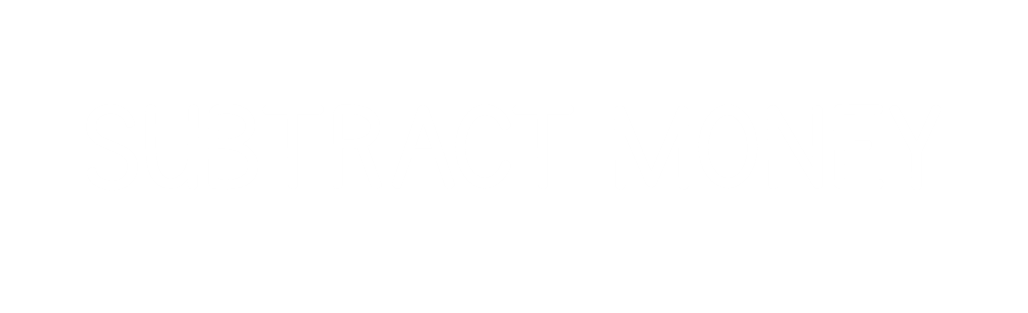 14.6.21

LO – I can subtract amounts of money.
Let’s look at some questions together.
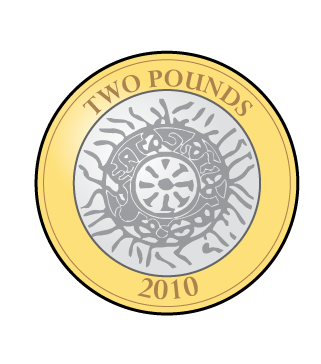 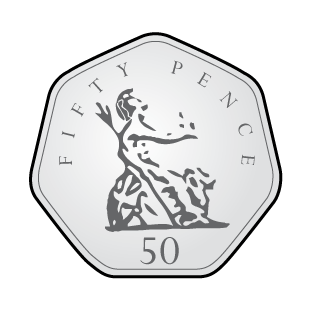 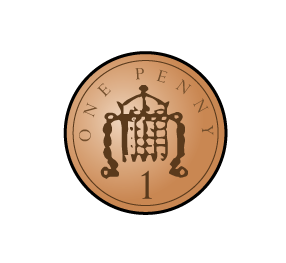 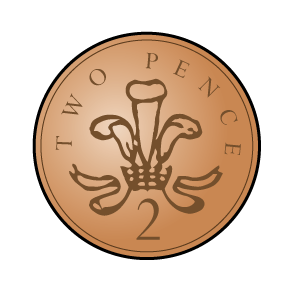 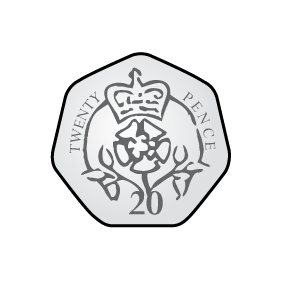 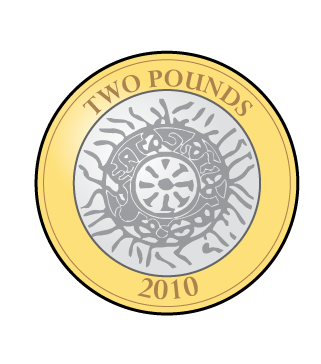 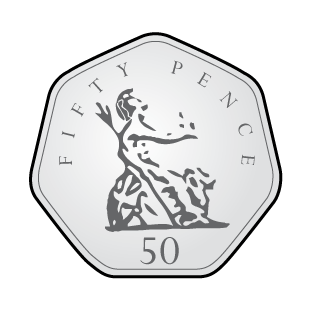 £2 and 21p
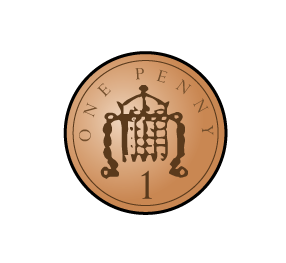 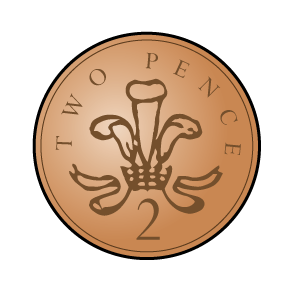 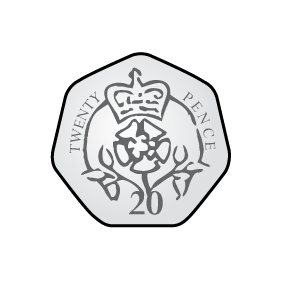 80p
75p
30
40
35
15
Let’s look at methods for subtracting money.
Complete the part-whole model.
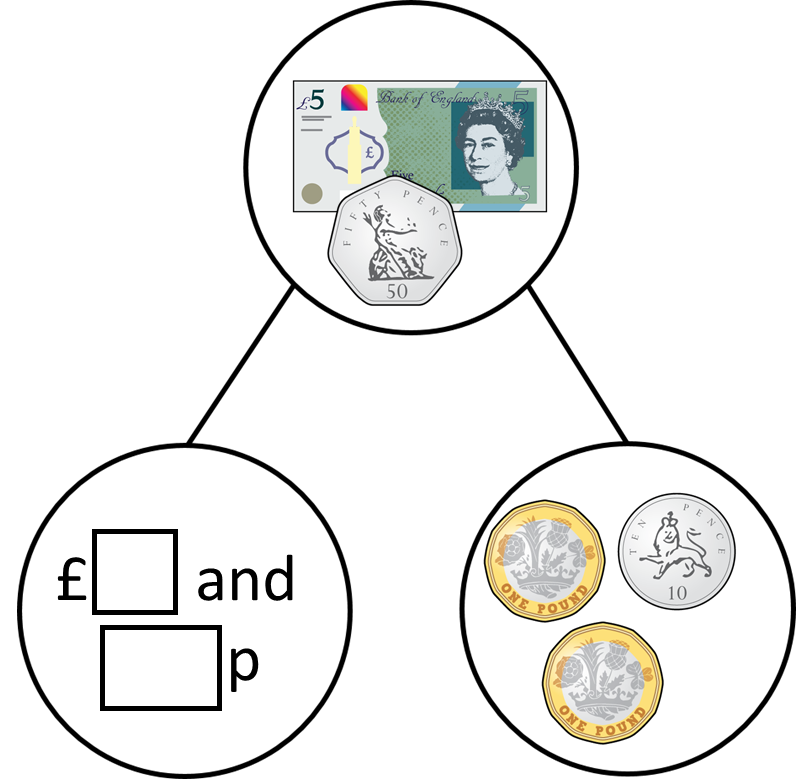 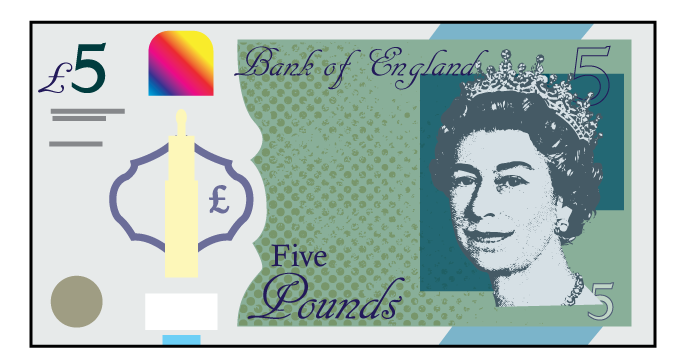 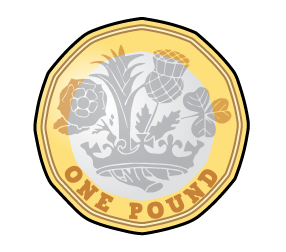 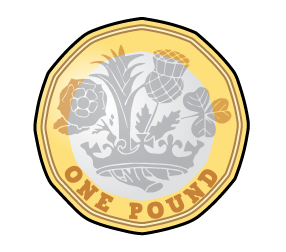 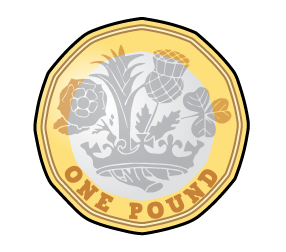 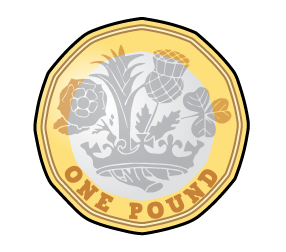 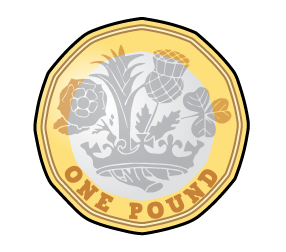 I will exchange the £5 and 50p
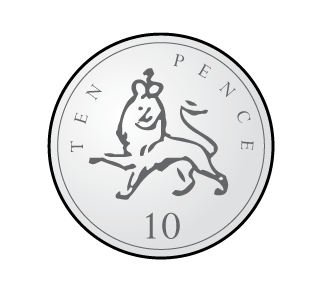 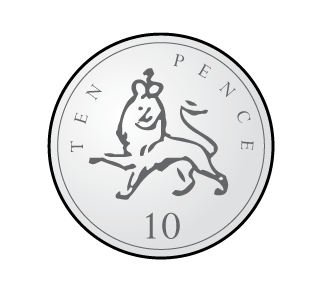 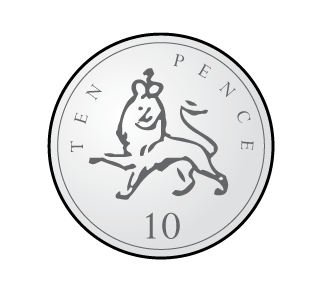 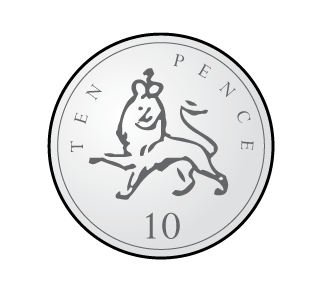 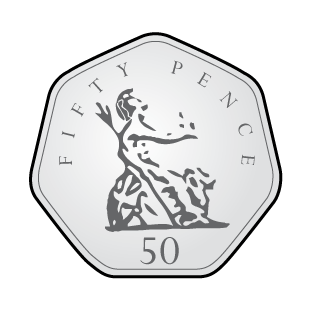 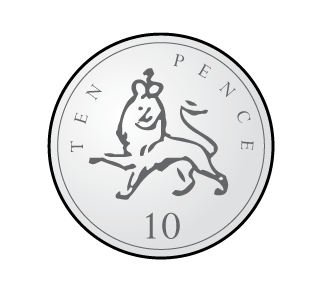 3
40
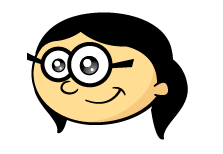 Complete the part-whole model.
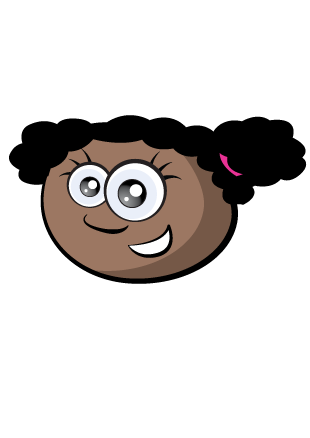 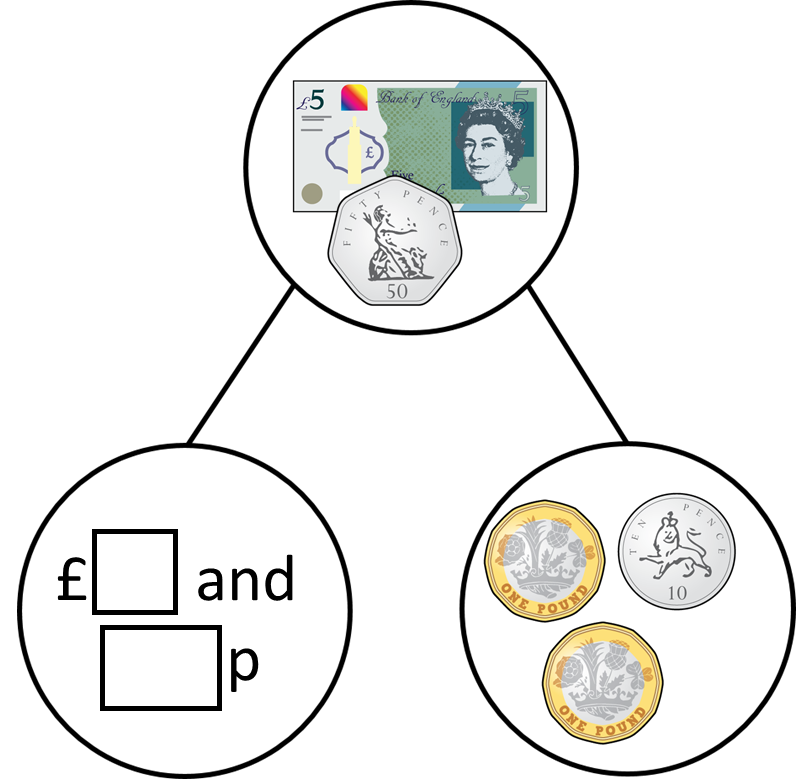 I will subtract the pounds then subtract the pence.
3
40
Complete the part-whole model.
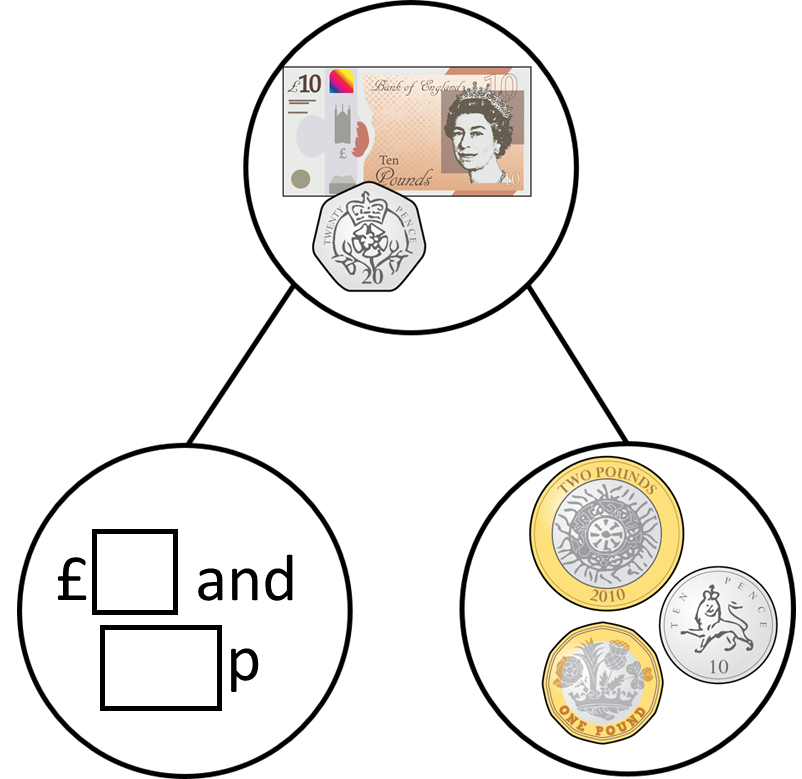 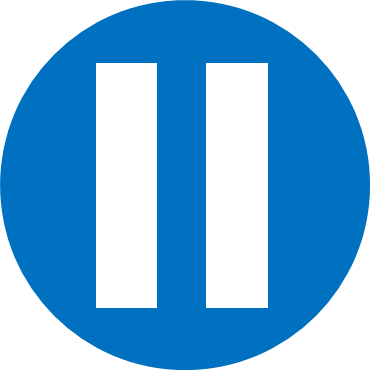 Have a think
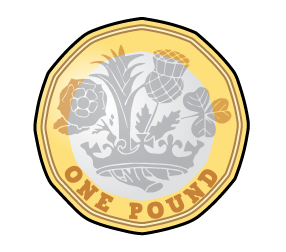 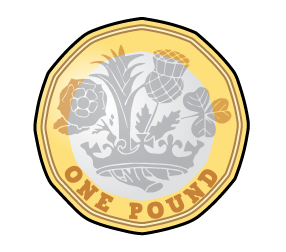 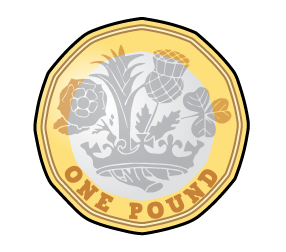 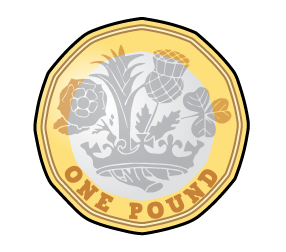 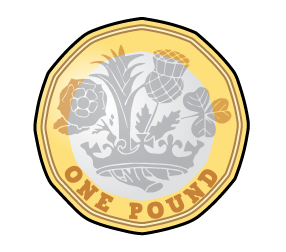 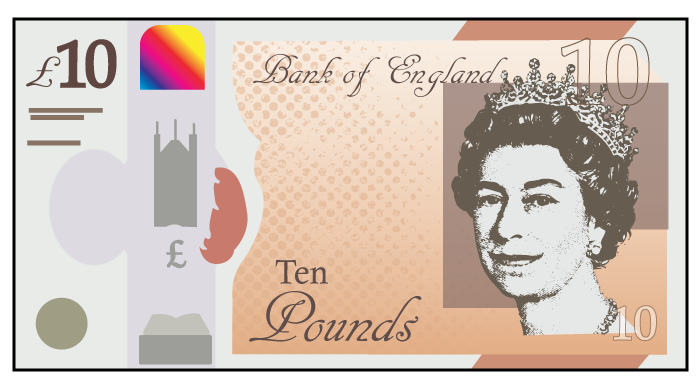 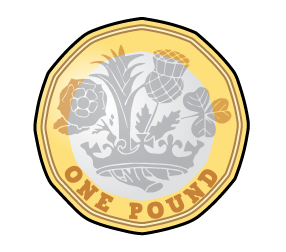 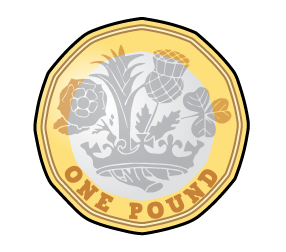 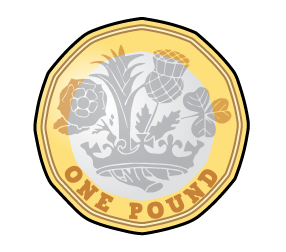 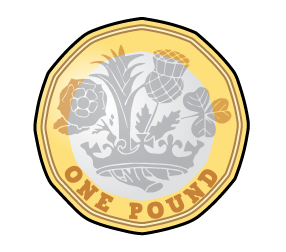 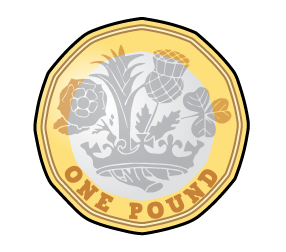 I will exchange the £10 and 20p
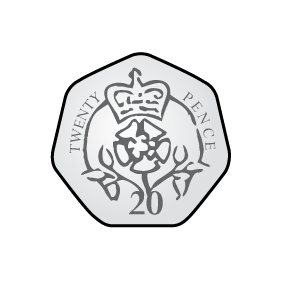 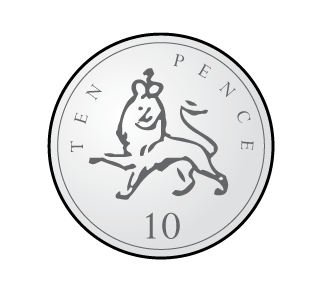 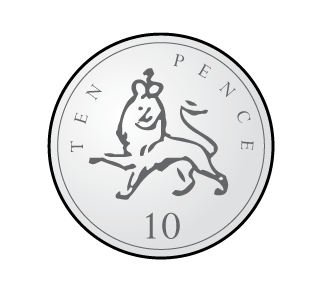 7
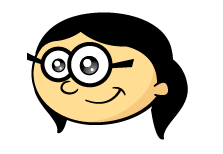 10
Complete the part-whole model.
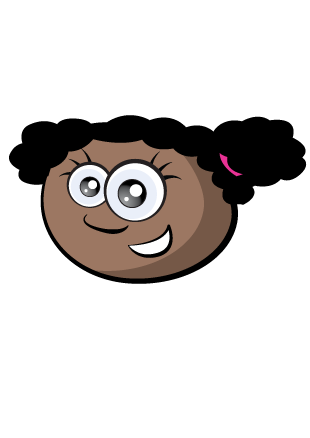 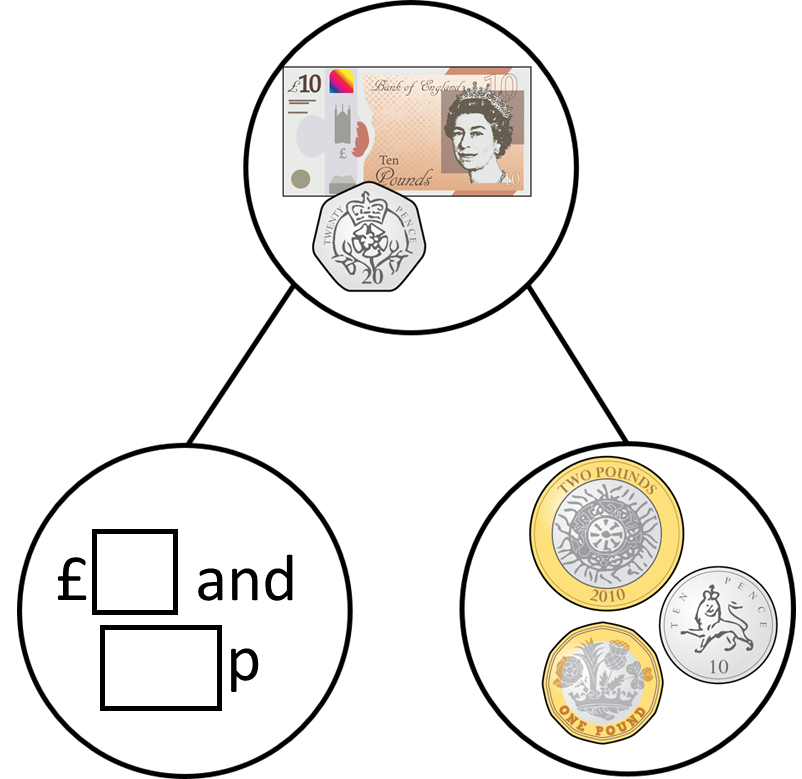 I will subtract the pounds then subtract the pence.
7
10
Stick this question in your books. We will work through it together.
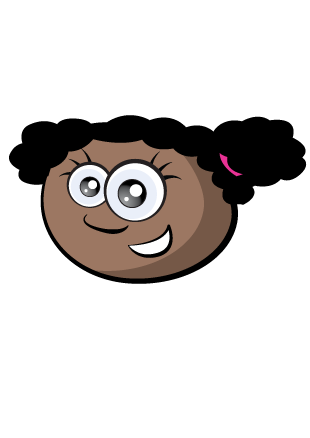 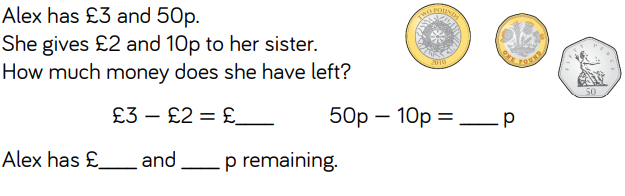 Now stick this question in your books. Can you answer it yourself?
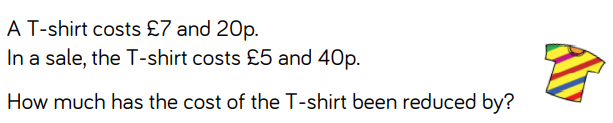 Can you explain to your partner how you worked this question out?
Ron is using a number line to subtract £3 and 65p from £5
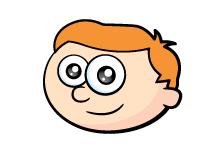 £1 and 35p
£1 and 40p
£5
£2
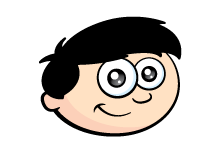 I can count up to find the difference
£3.65
£4
£5
The difference is £1 and 35p
Complete the bar model.
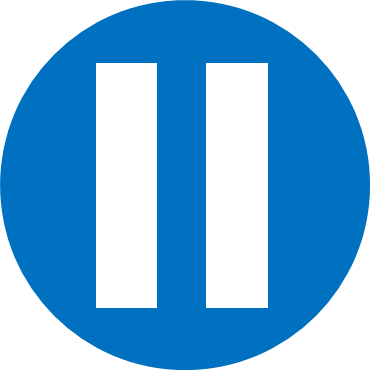 Have a think
25p
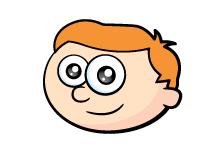 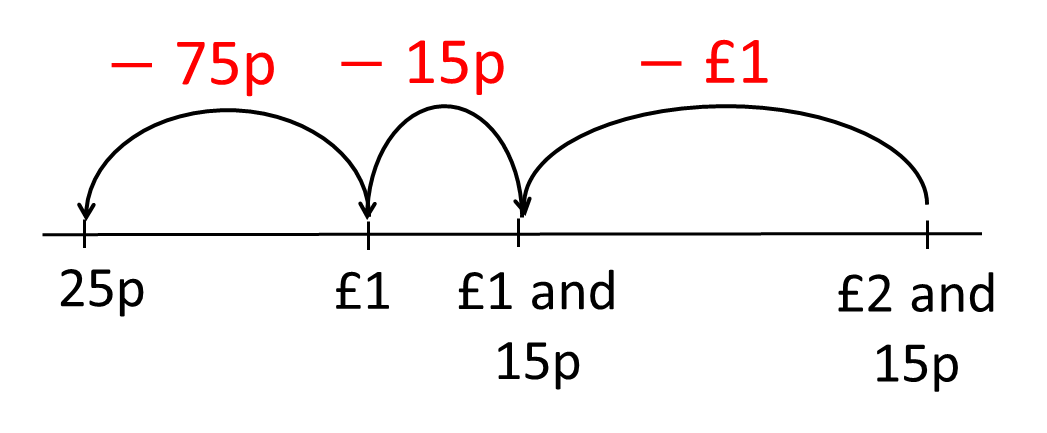 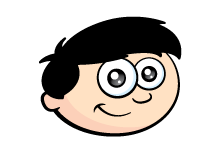 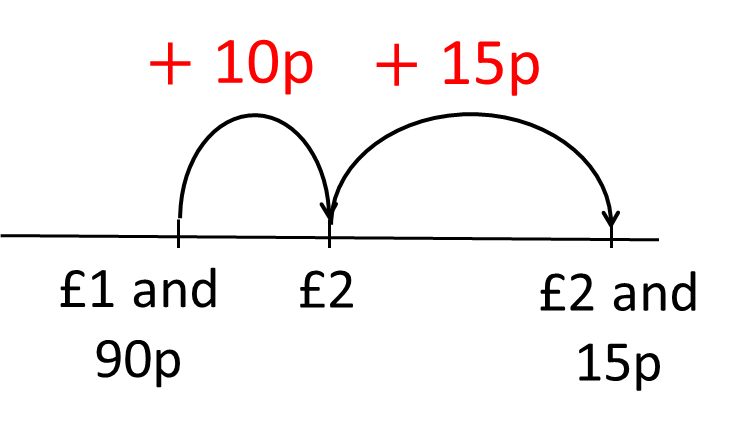 45p
When the whole amount and the known part have a small difference, it is usually easier to count up.
£4 and 85p
When the whole amount and the known part have a large difference, it is usually easier to take away the part we know.
Work through the questions on your sheet. Work with your partner. Remember to ask for help if you need it.
Have a go at the rest of the questions on the worksheet
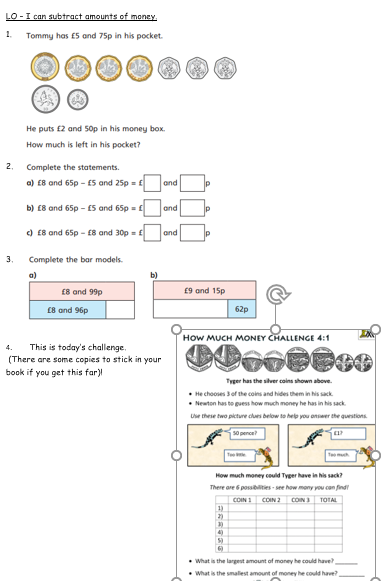 Today’s worksheet.
Have a go at the rest of the questions on the worksheet